GOUVERNEMENT PROVISOIRE KABYLE EN EXIL
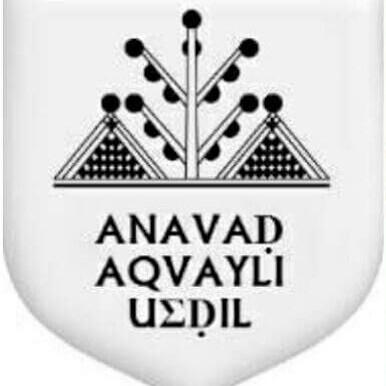 Ministère de la Santé et de la Solidarité
GESTION D’UNE ÉPIDÉMIE DE ROUGEOLE
Titre de la présentation
PRÉCONISATIONS & RECOMMANDATIONS
VEILLE & ALERTES SANITAIRES
MARS 2018
Le Contexte
L’actualité journalistique informe la population de la survenue d’une épidémie de rougeole dans plusieurs régions d’Algérie La couverture vaccinale très insuffisante.Au regard de la politique de santé désastreuse,
des mesures préventives inexistantes. La vacance des autorités au profit du charlatanisme médical
Premier réflexe en cas de contact
avec un cas de rougeole
De vérifier rapidement sa vaccination.  Il est urgent de vérifier sa vaccination (2 doses sont nécessaires pour être protégé) et de consulter son médecin traitant pour rattraper cette immunité. Il est recommandé dès la petite enfance, mais peut être rattrapé à tout âge.
Dans quel cas ne pas s’inquiéter :
Vaccination à jour :Avoir reçu deux doses de vaccin anti rougeole  procure une protection.Avoir déjà contracter la rougeole :Avoir contracter la rougeole,  la personne est immunisée contre cette dernière.
Cas d’insuffisance vaccinale ou de non vaccination
Les personnes qui :- N‘ont reçu qu‘une dose du vaccin.- N’ont pas de trace de vaccin dans leur carnet de santé.- Ne savent pas si elles ont déjà contracté la rougeole.  - Ou dont le carnet de santé a été perdu.Il faut rapidement consulter votre médecin pour vous faire vacciner. La vaccination est le seul moyen pour stopper la propagation de l’épidémie.
Recommandations
Isolement des patients symptomatiques en chambre avec accès limité
Port de masque du patient, du soignant et du visiteur.
Lavage simple des mains  
Mise à disposition de gel hydro-alcoolique dans les salles d’attentes et dans les structures accueillants d’autres patients.
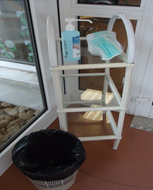 Recommandations (suite)
Se protéger la bouche et le nez en cas de toux ou éternuement
Sensibilisation de la population par les affichages.
Aération quotidienne des lieux.
Eviction scolaire ou mise en congés des personnes symptomatiques.
Annulation des animations dans les lieux publiques où l’épidémie est déclarée.
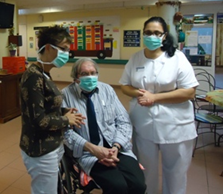 Recommandations (suite)
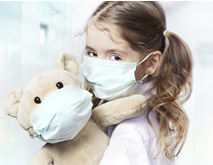 Limitation des visites extérieures aux patients symptomatiques.
La limitation des déplacements aux régions déclarées épidémiques pour réduire la propagation de l’épidémie.
Lutter contre la fièvre chez les enfants par des moyens physiques (Déshabillement, douches, etc …)
Bien s’hydrater.
Appel aux Professionnels de la santé
Les professionnels de la santé de la Kabylie, à se structurer et à établir des plans d’action et de prévention contre cette épidémie
L’utilisation et formalisation des protocoles existants et d’en établir des nouveaux
Le suivi journalier de l’évolution de l’épidémie et la mise en place des mesures correctives.
Organiser des compagnes de sensibilisations et d’affichage avec les autres acteurs sociaux
La vaccination préventive de la population est le seul moyen de lutte contre la rougeole
ANAVAD AQVAYLI UΣḌIL
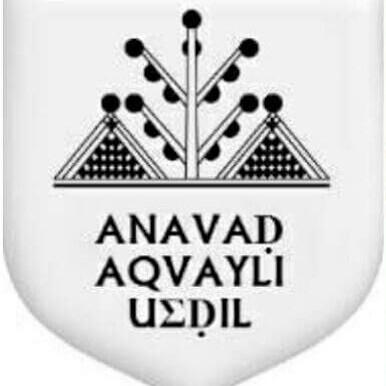 GOUVERNEMENT PROVISOIRE KABYLE EN EXIL
Ministère de la Santé et de la Solidarité
https://www.kabylie-gouv.org